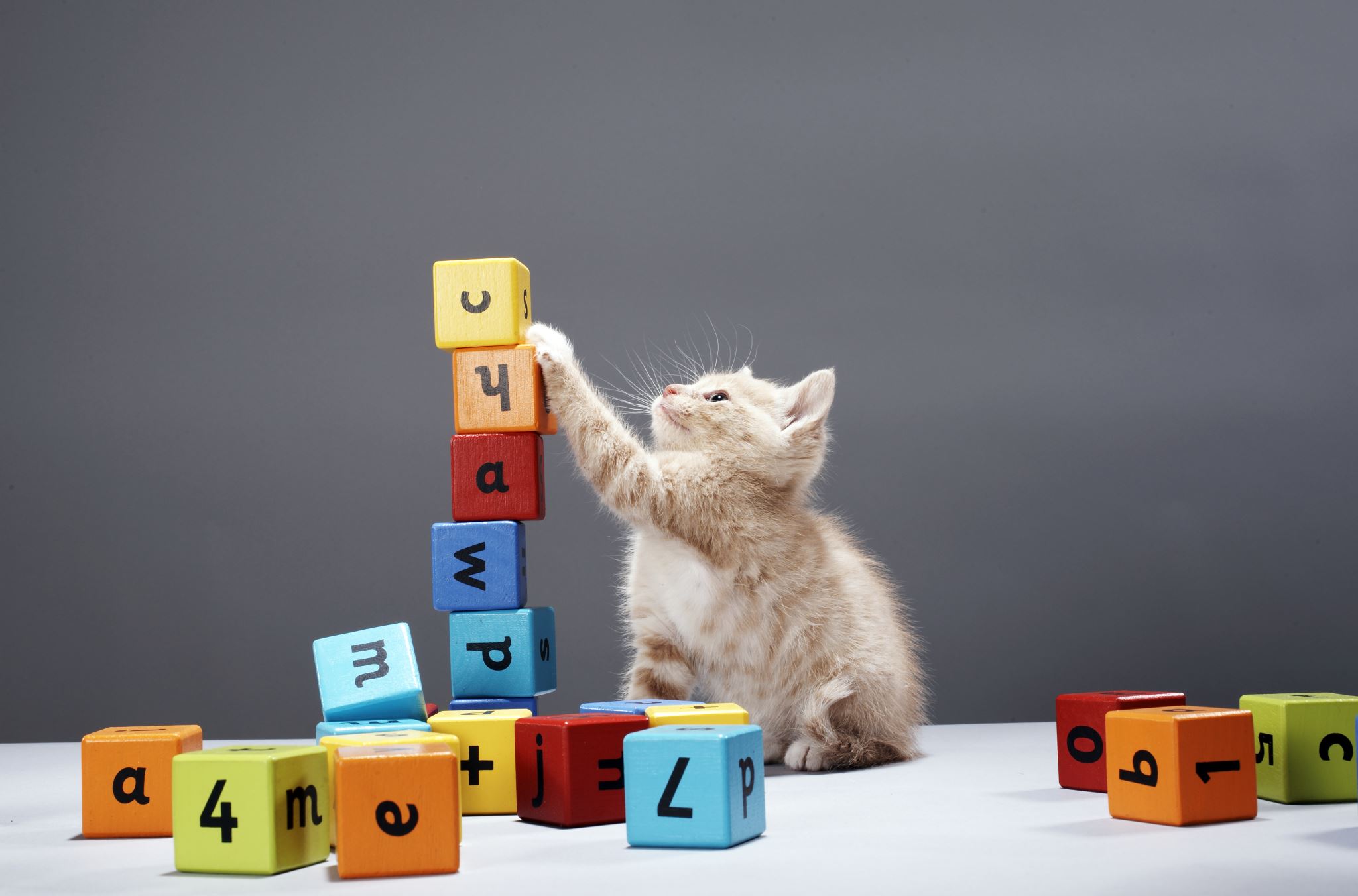 Ortografía y vocabulario
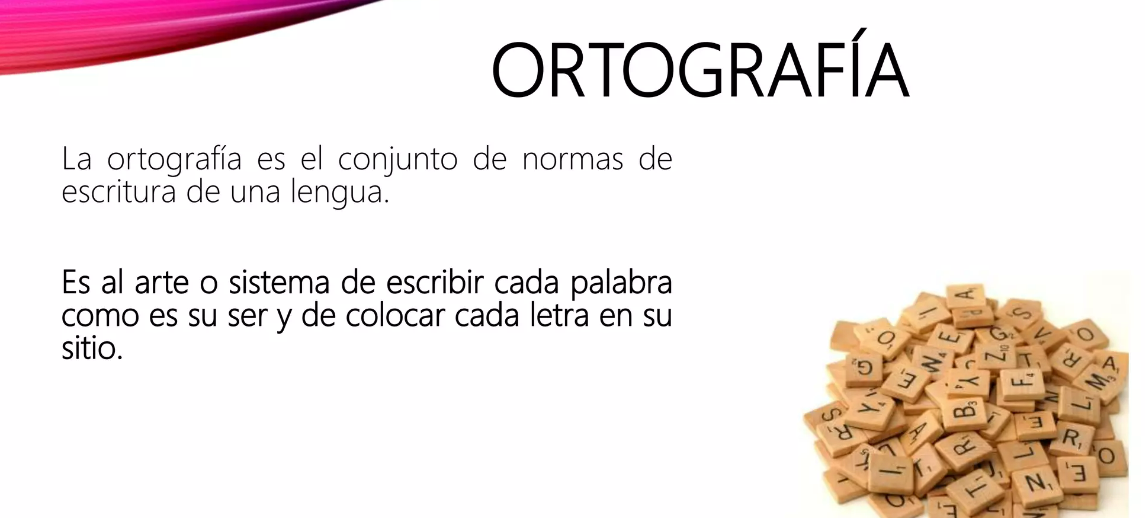 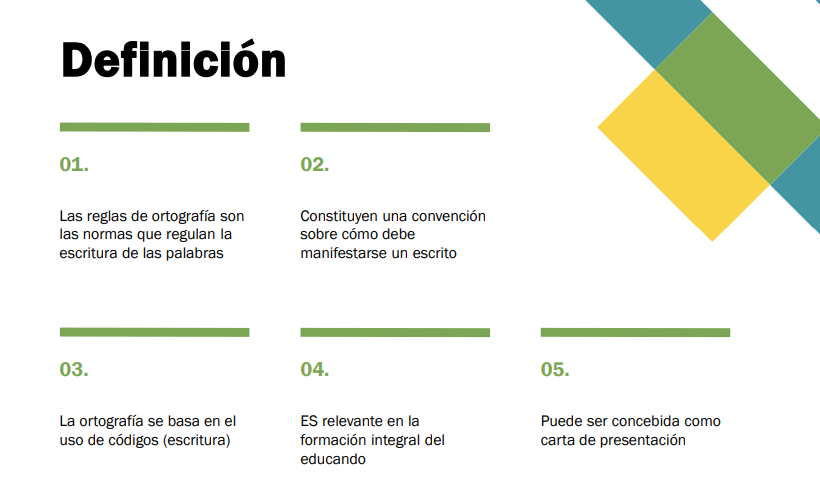 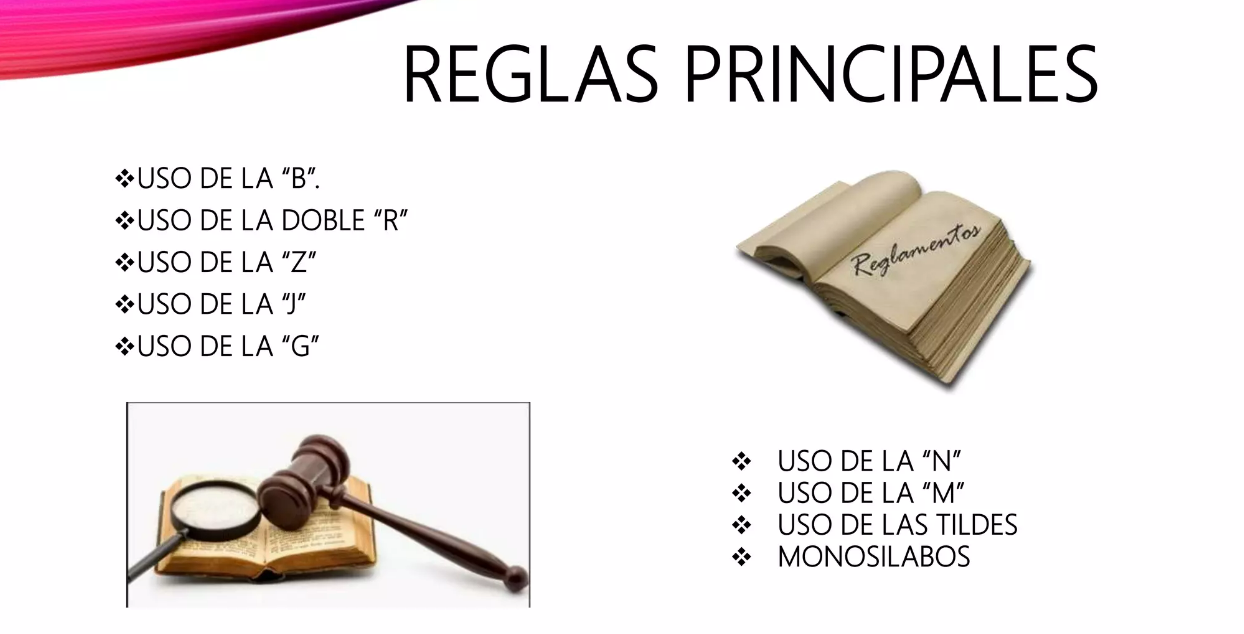 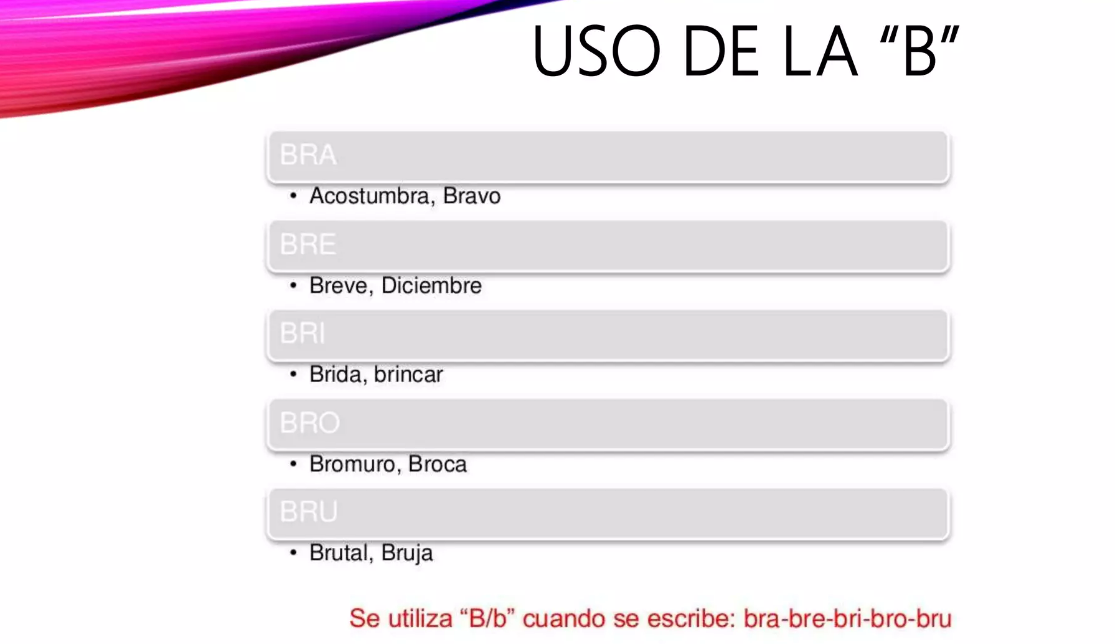 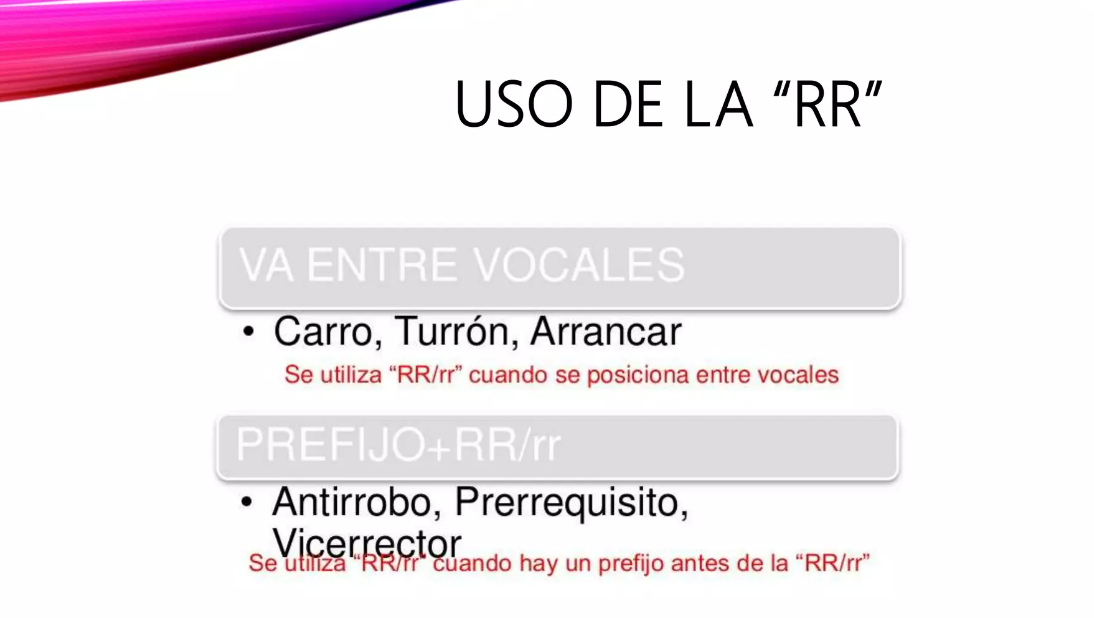 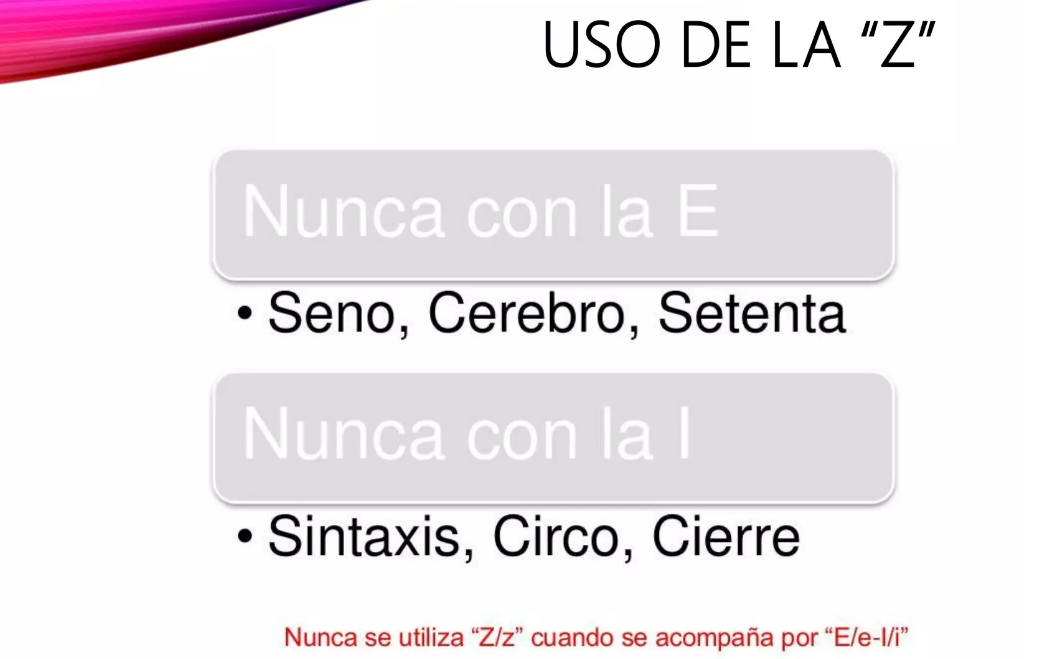 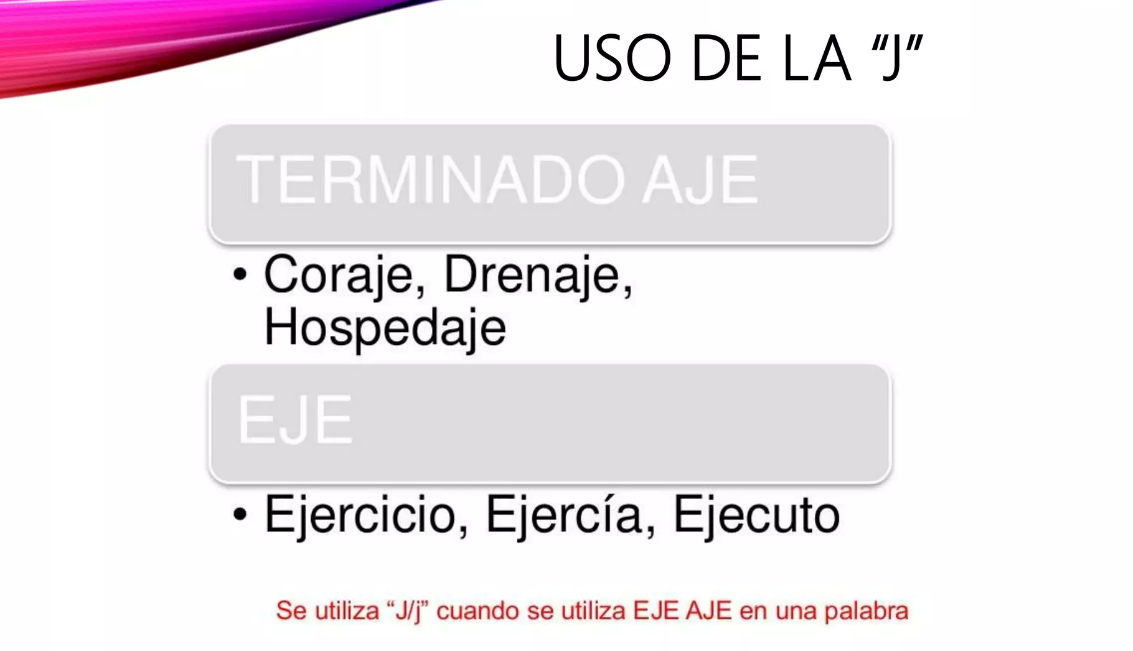 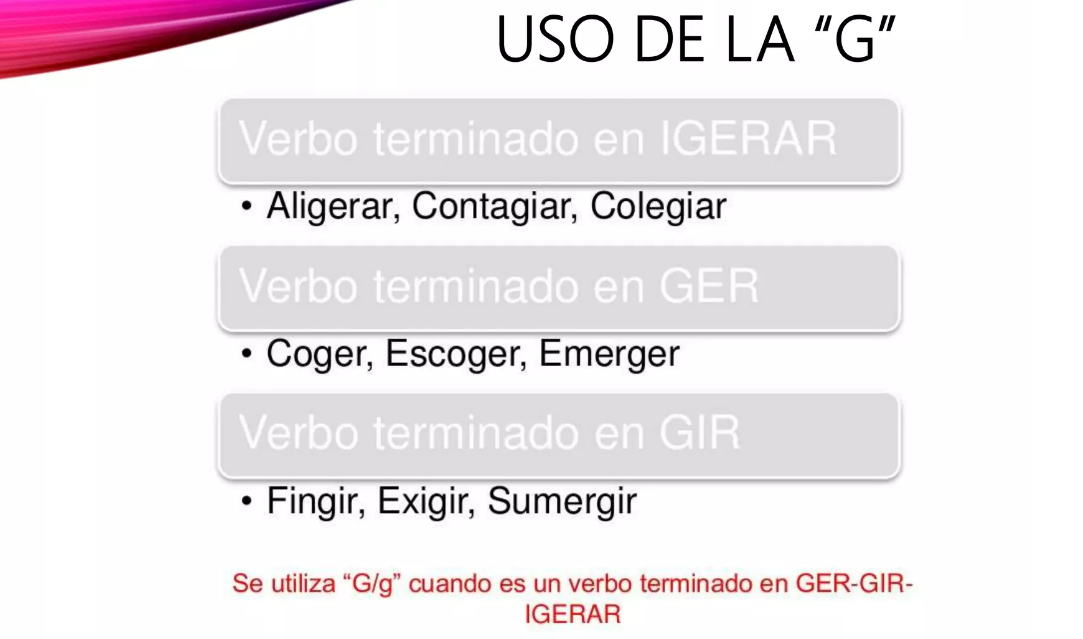 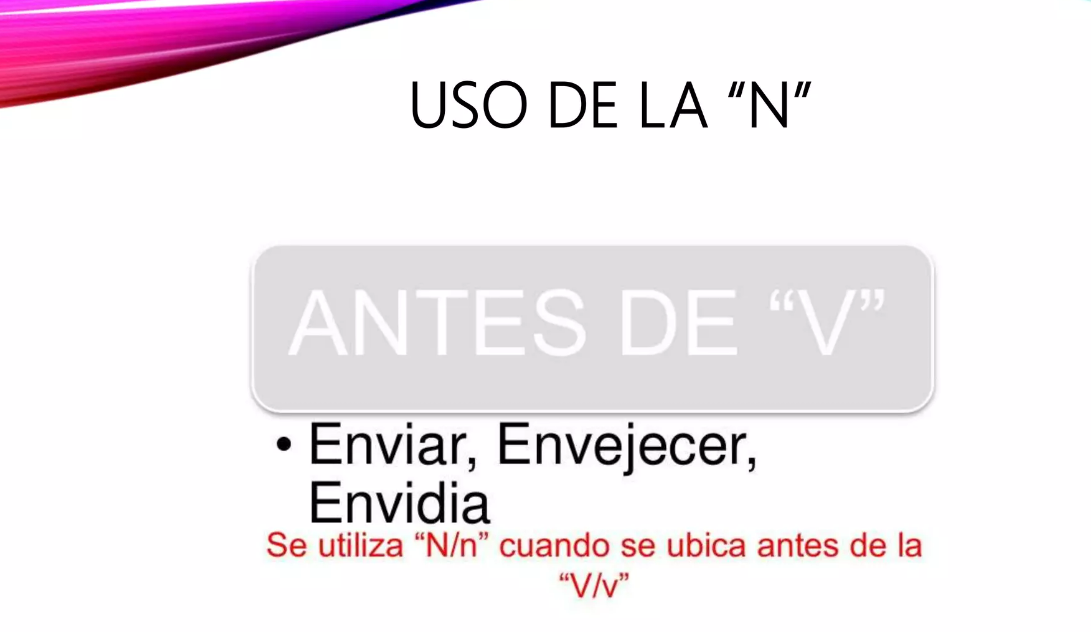 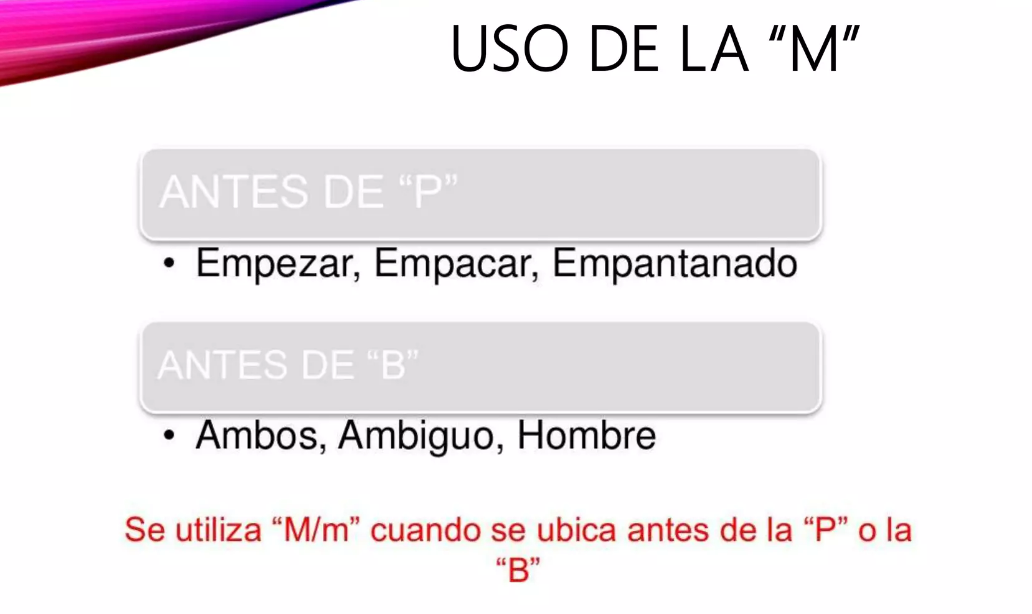 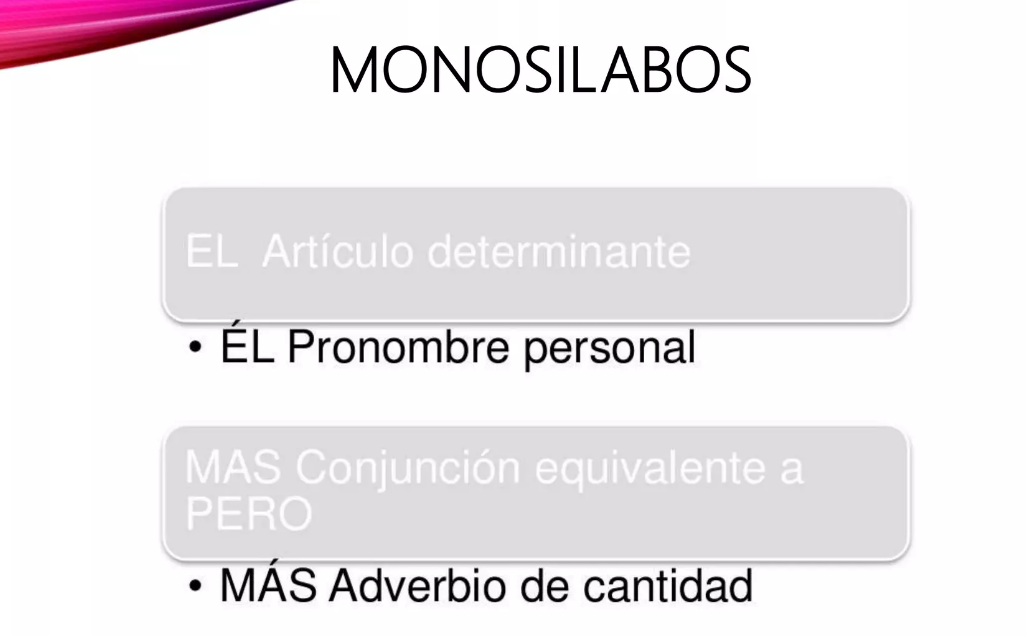 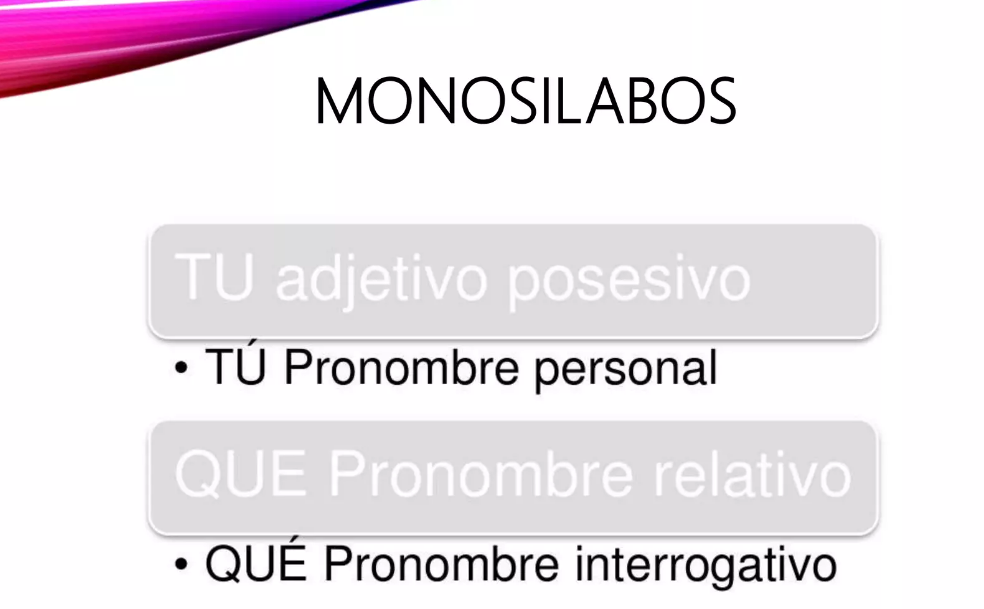